Hoffmann’s House, exposiciones 2000-2003 (GD-D-00216)
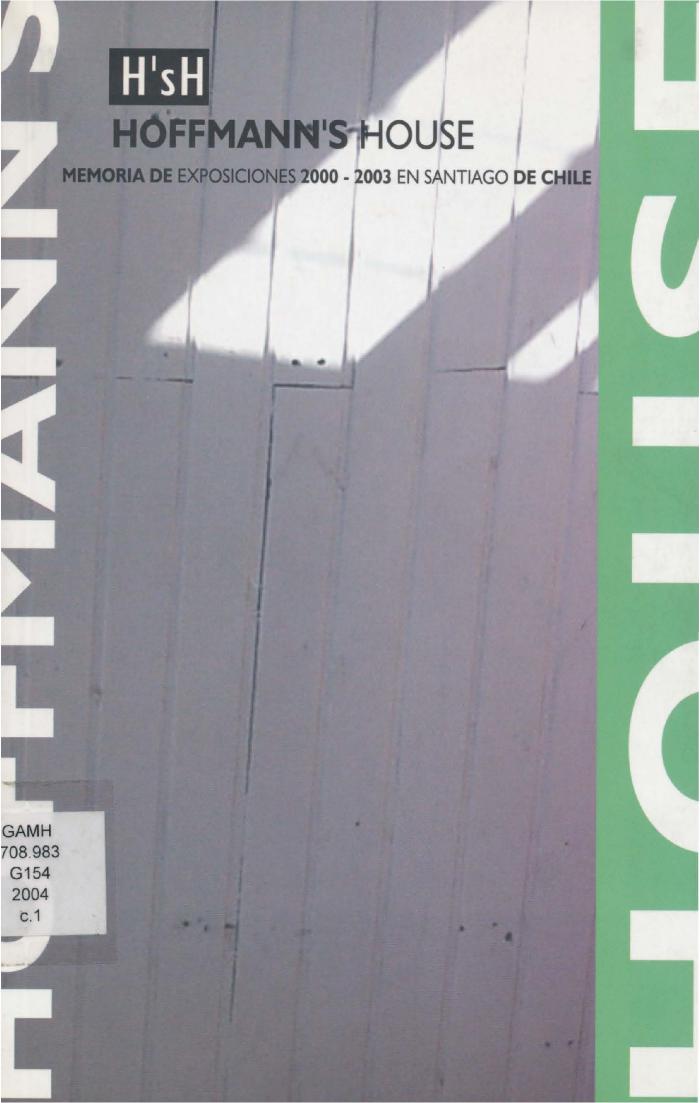 Talento (GD-D-00209)
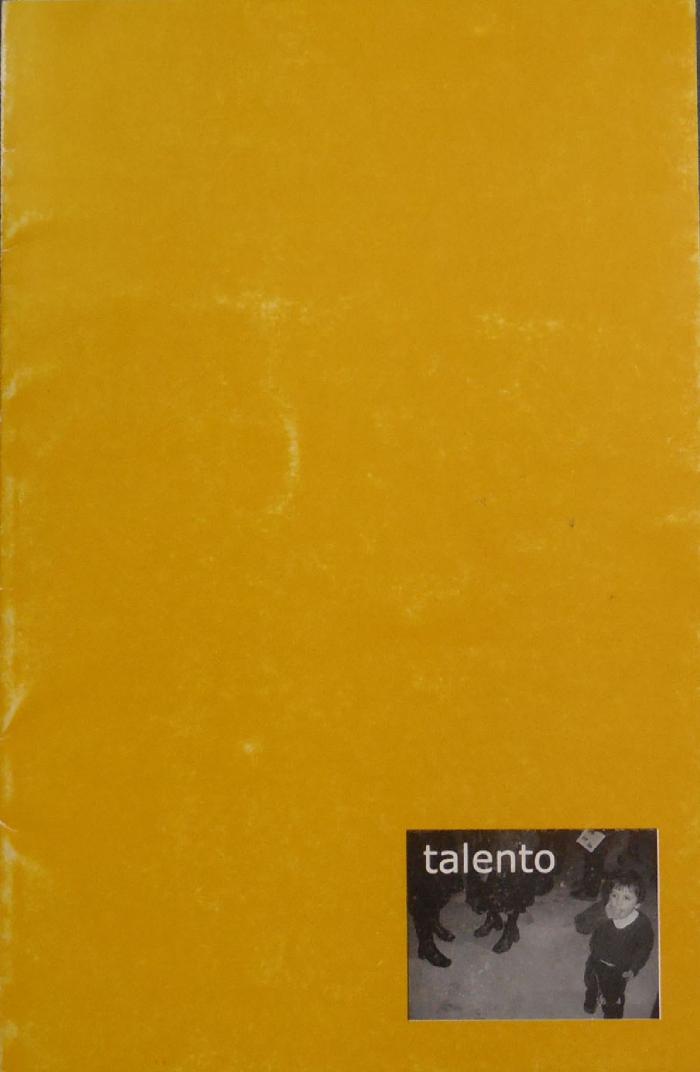